MARKET
Market mechanism
The market mechanism represents the place where supply and demand are confronted, and the mechanism through which all results of work are valued.
free market -a free market mechanism, 
in the world, there is no free market, it is more or less under the influence of state intervention and national international monopolies. 
It is a state - monopolistic regulation of the economy and the market.
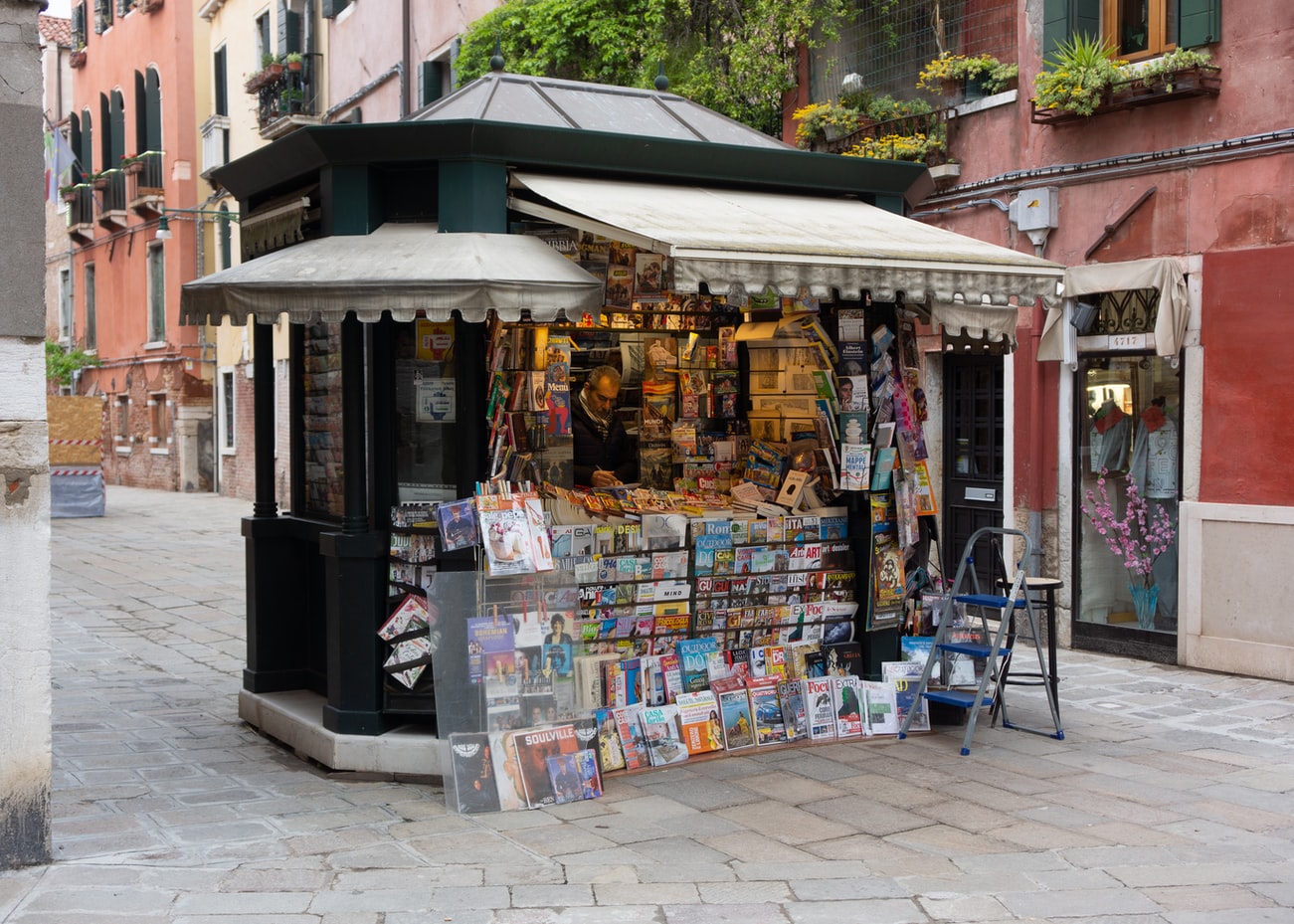 Types of markets 
According to the subject of exchange: 
Market for goods and services 
2. Production Factor Market 
3. Financial market 
According to the location: 
Local market 
2. Regional market 3. National market 
4. International market 
5. World Market
According to the degree of freedom: 
Open 
2. Closed market